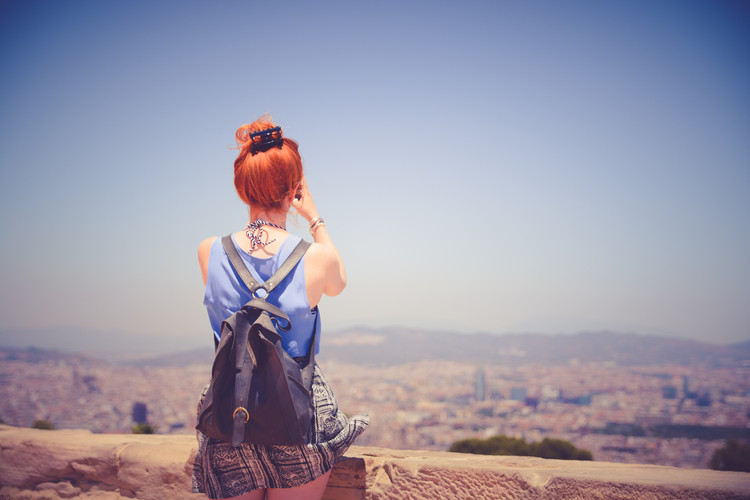 《明天要远足》
语文精品课件 一年级上册
授课老师：某某 | 授课时间：20XX.XX
某某小学
课前导读
fān  guò  lái
①
翻 过 来 ，
唉 ——
睡 不 着。
那 地 方 的 海，
真 的 像 老 师 说 的，
那 么 多 种 颜 色 吗？
ài
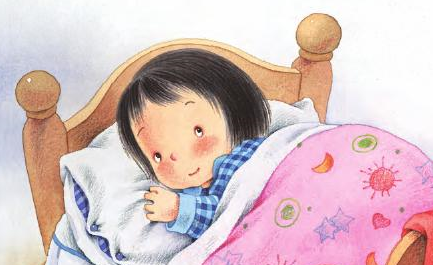 shuì  bù  zháo
nà    dì     fɑnɡ  de   hǎi
zhēn  de  xiànɡ   lǎo  shī  shuō  de
nà    me   duō zhǒnɡ  yán  sè   mɑ
课前导读
fān  guò  qù
②
翻 过 去 ，
唉 ——
睡 不 着。
那 地 方 的云，
真 的 像 同 学 说 的，
那 么 洁 白 柔 软 吗？
ài
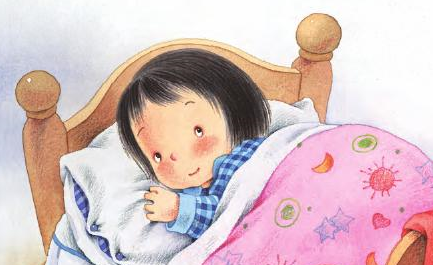 shuì  bù  zháo
nà     dì    fɑnɡ  de  yún
zhēn  de  xiànɡ  tóng  xué shuō de
nà     me    jié    bái   róu  ruǎn   mɑ
课前导读
fān   ɡuò    lái
翻 过 来， 
翻 过 去,
唉——
到 底 什 么 时 候，
才 天  亮 呢？
③
fān   ɡuò   qù
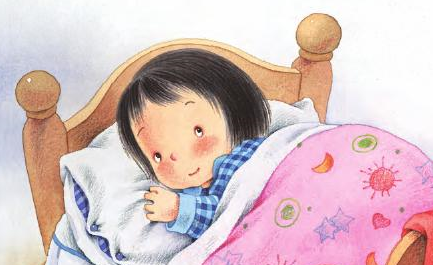 ài
dào   dǐ  shén   me    shí   hou
cái    tiān   liànɡ  ne
读一读：
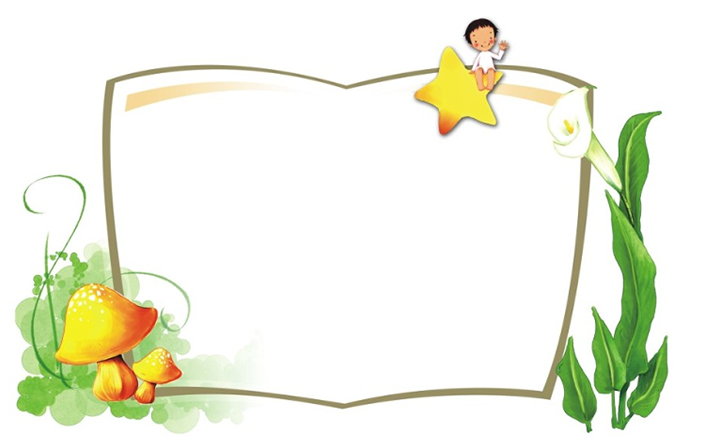 才    明   
 同    学
cái       mínɡ
tónɡ     xué
读一读：
shuì              nà                    hǎi
睡不着   那么   大海
zhēn          lǎo shī     tónɡ
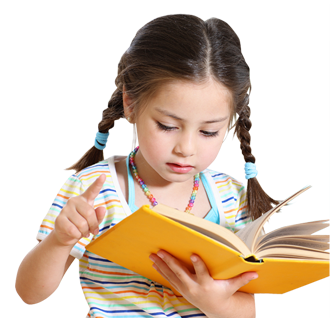 真的    老师    同学
shén                    cái                liànɡ
什么    才能    天亮
学一学：
睡    目   （目字旁）
亮    亠   （京字头）
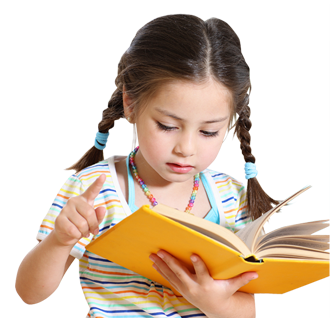 会写的字
才明同学
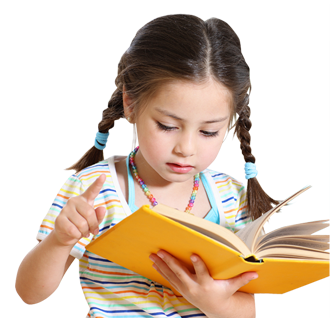 会写的字
明
同
学
词语
睡不着
大海
老师
天亮
什么
地方
真正
同学
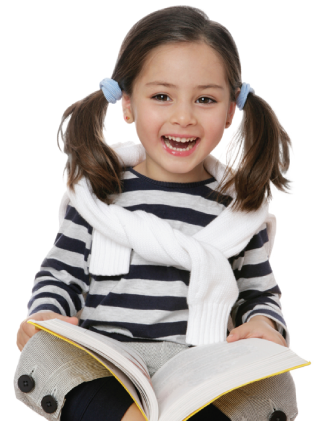 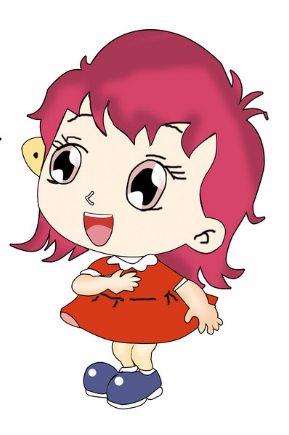 我会写
目字旁的字，通常都和眼睛有关。
目字旁
睡
练一练：
我和（    ）去了（    ），玩了（     ），心情（     ）。
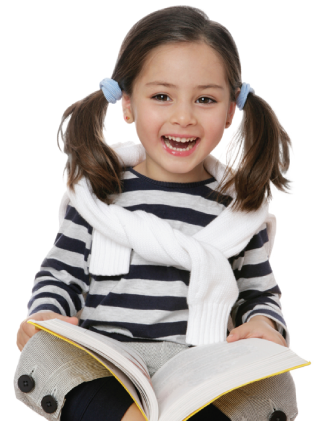 试着写一写：
翻过来，
唉——
睡不着。
那地方的_______，
真的像______说的，
那么__________吗？
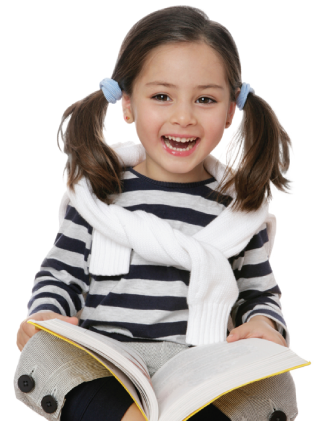 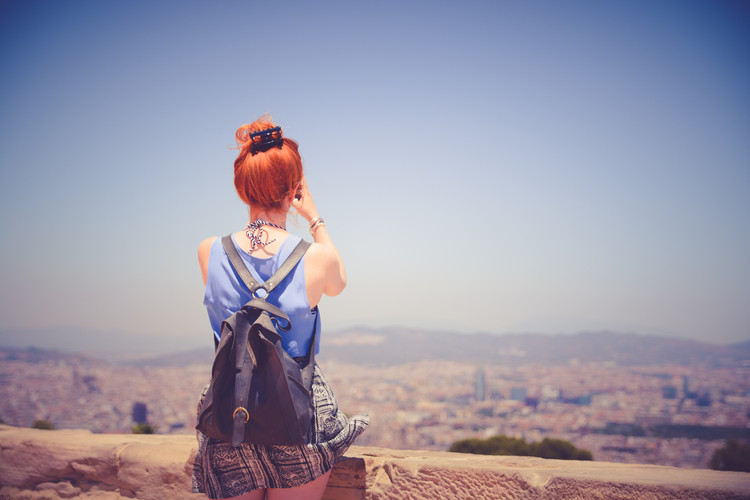 《谢谢聆听》
语文精品课件 一年级上册
授课老师：某某 | 授课时间：20XX.XX
某某小学